Comparison of the 2008, 2010, & 2012 Snapshots of Tropical Cyclone R&D
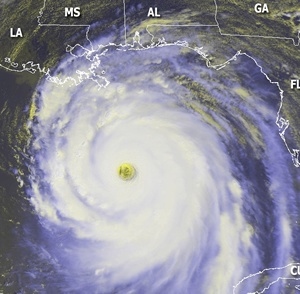 Dr. Frank Marks (NOAA) and Dr. Ron Ferek (Navy)
Co-Chairs, Working Group for Tropical Cyclone Research (WG/TCR)
1
History of WG/TCR
February 2005: Federal Coordinator formed Joint Action Group for Tropical Cyclone Research (JAG/TCR)
February 2007: JAG/TCR work culminated with publication of Interagency Strategic Research Plan for Tropical Cyclones: The Way Ahead
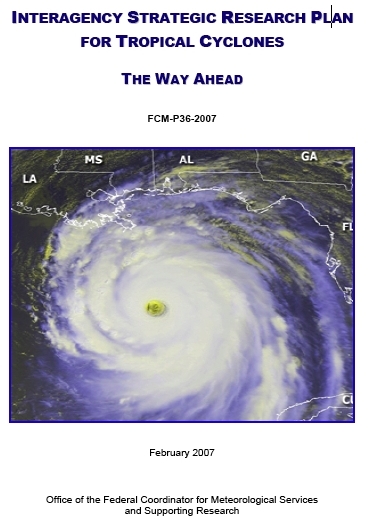 Two Tables in the Plan:
Table 4-1: Operational Priorities of the TC Forecasting & Warning Centers
Table 5-1: Research Needs in Atmospheric and Ocean Science
October 2008: First meeting of the WG/TCR
2
WG/TCR Objectives / Tasks
Keep Tables 4-1 and 5-1 updated
Table 4-1: Ops priorities (became Table 1)
Table 5-1: Research needs (became Table 2)
Map agency meteorological research efforts against TC research needs and operational priorities
Analyze / compare results 
Update information at IHC
3
Research Needs
Table 2
4
[Speaker Notes: Highlighted research topic B8 added after looking at FY11operational priorities in AFFO for JHT. We noticed it as an omission from the original Table 2 and added it for future mapping. We did not remap the FY08 or FY10 to the FY09 JHT operational priorities to account for it. However, we plan to use it in the future mapping and comparisons.]
Operational Priorities
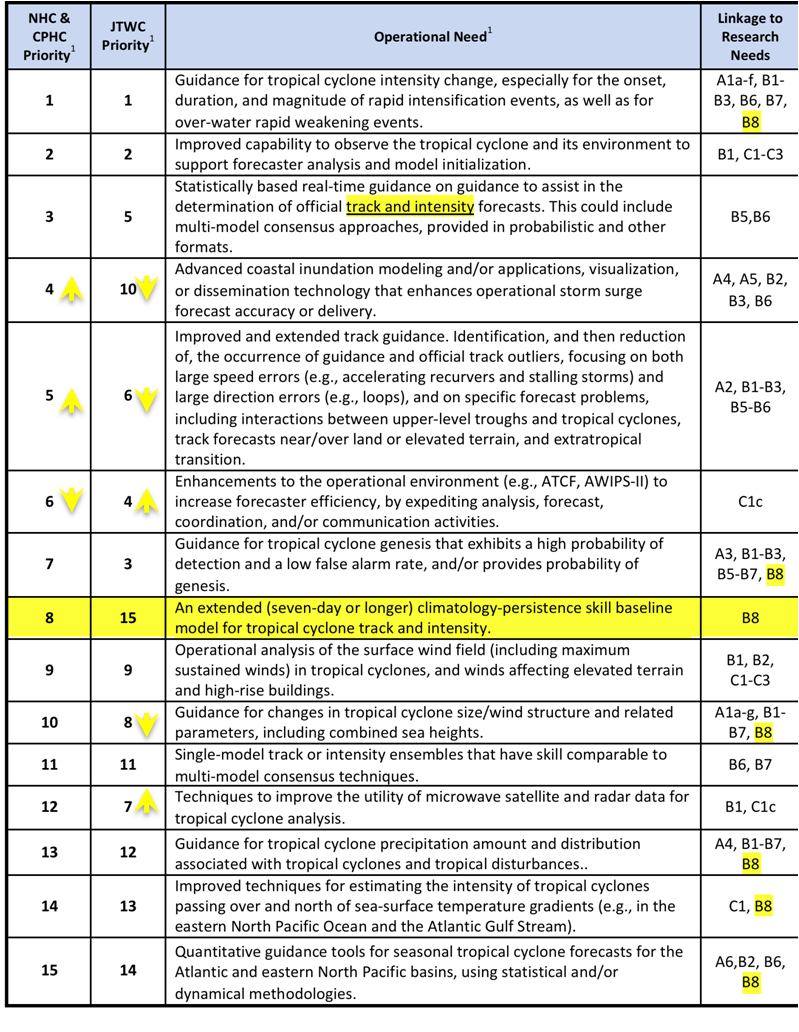 From
Table
2
Table 1
Ops priorities extracted from FY11 JHT Announcement of Federal Funding Opportunity (AFFO)
Changes from Ops priorities from FY09 JHT AFFO
5
Operational Priorities
From
Table
2
Table 1
Ops priorities extracted from FY13 JHT Announcement of Federal Funding Opportunity (AFFO)
Changes from Ops priorities from FY11 JHT AFFO
6
Research Compilation Process
Tabulated each agency’s research contribution; man-years and $
258 projects (NOAA, NASA, Navy, NSF, USACE, Bureau of Ocean Energy Management, Regulation, and Enforcement)
Mapped man-years for each R&D activity to the Detailed Research Categories using Table 2 (see 1st graph)
Mapped man-years to ops priorities using column in Table 1 (see 2nd graph)
Combined Agency Data Graphed
to Detailed Research Categories
Combined Agency Data Graphed
to Ops Priorities
Man-years
QPF
Genesis
SST Gradients
Wind Analysis
Seasonal Progs
Size/Structure
Radar/Sat. Data
Improved Obs
Fcstr  Efficiency
Track Fcst
Intensity Change
Storm Surge
Intensity / Structure
Track
Genesis
QPF
Obs
Model Development
Guidance  Decision Tools
Model Res vs Ensembles
Surge
[Seasonal]
7
Comparison of 2008-2012 Snapshots
8
Man-years by Research Category
2008 Snapshot
(Total Man-years: 211)
2010 Snapshot
(Total Man-years: 296)
2012 Snapshot
(Total Man-years: 230)
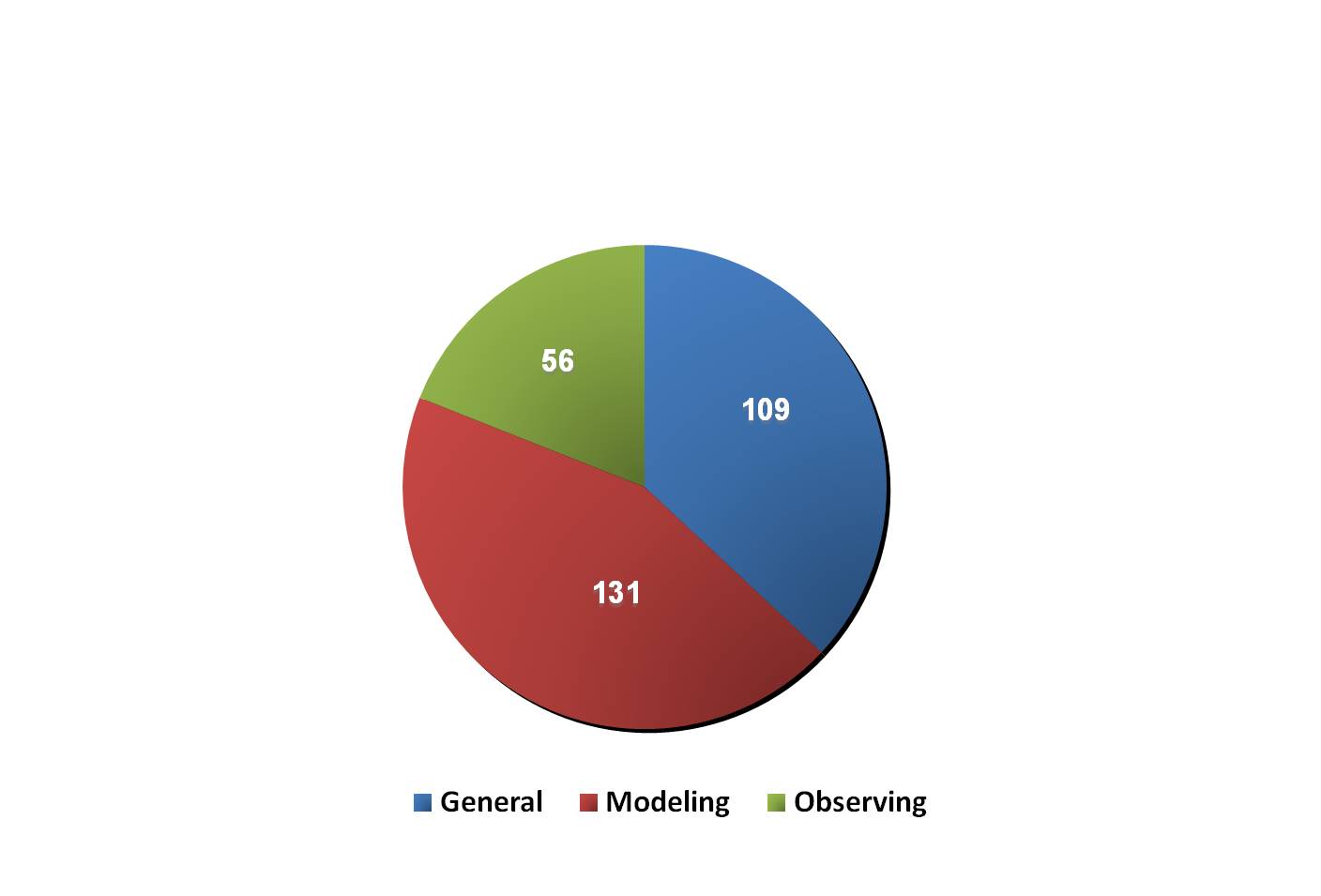 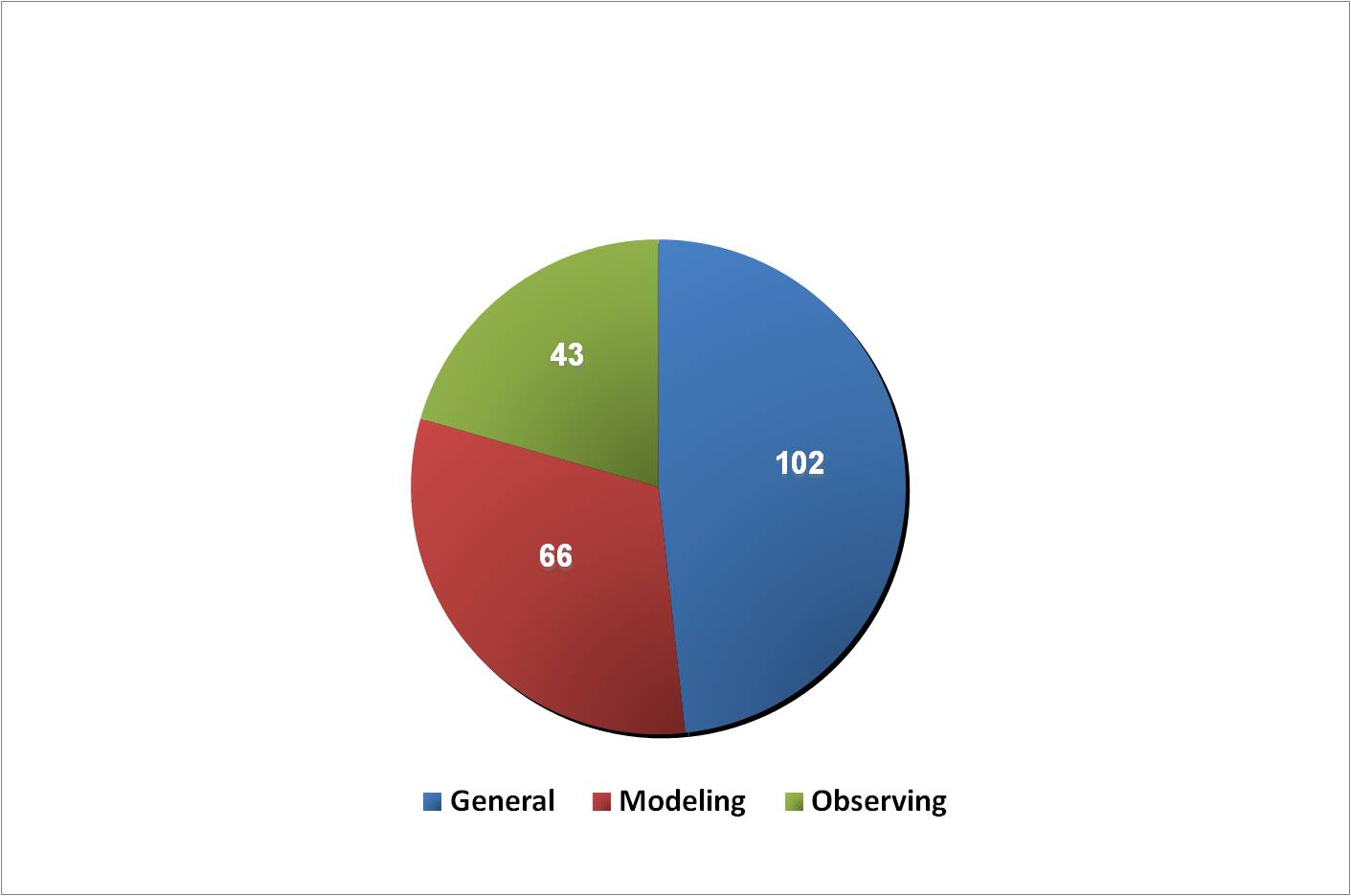 +40%
-22%
+9%
9
Man-years by Agency
2008 Snapshot
(Total Man-years: 211)
2010 Snapshot
(Total Man-years: 296)
2012 Snapshot
(Total Man-years: 230)
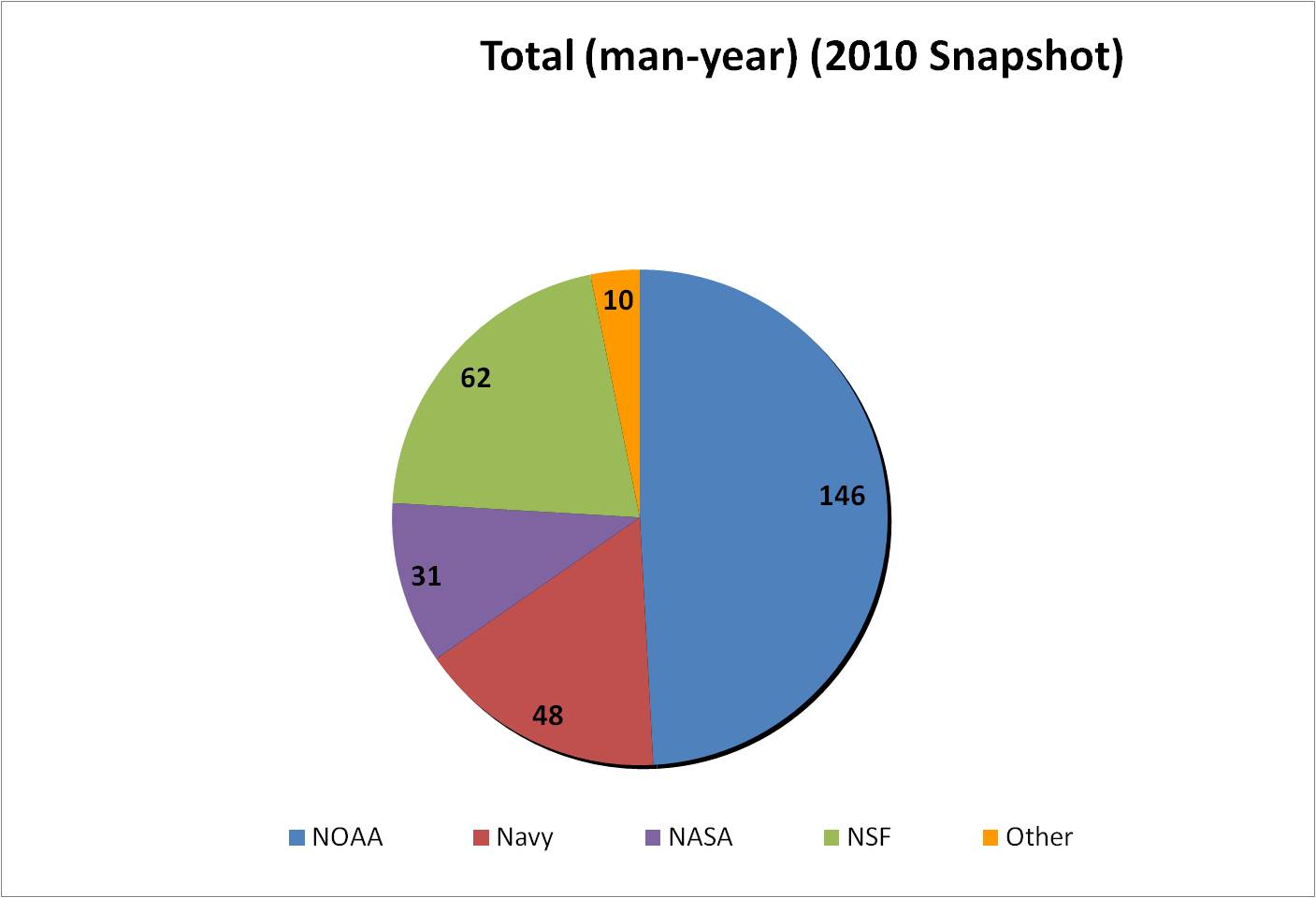 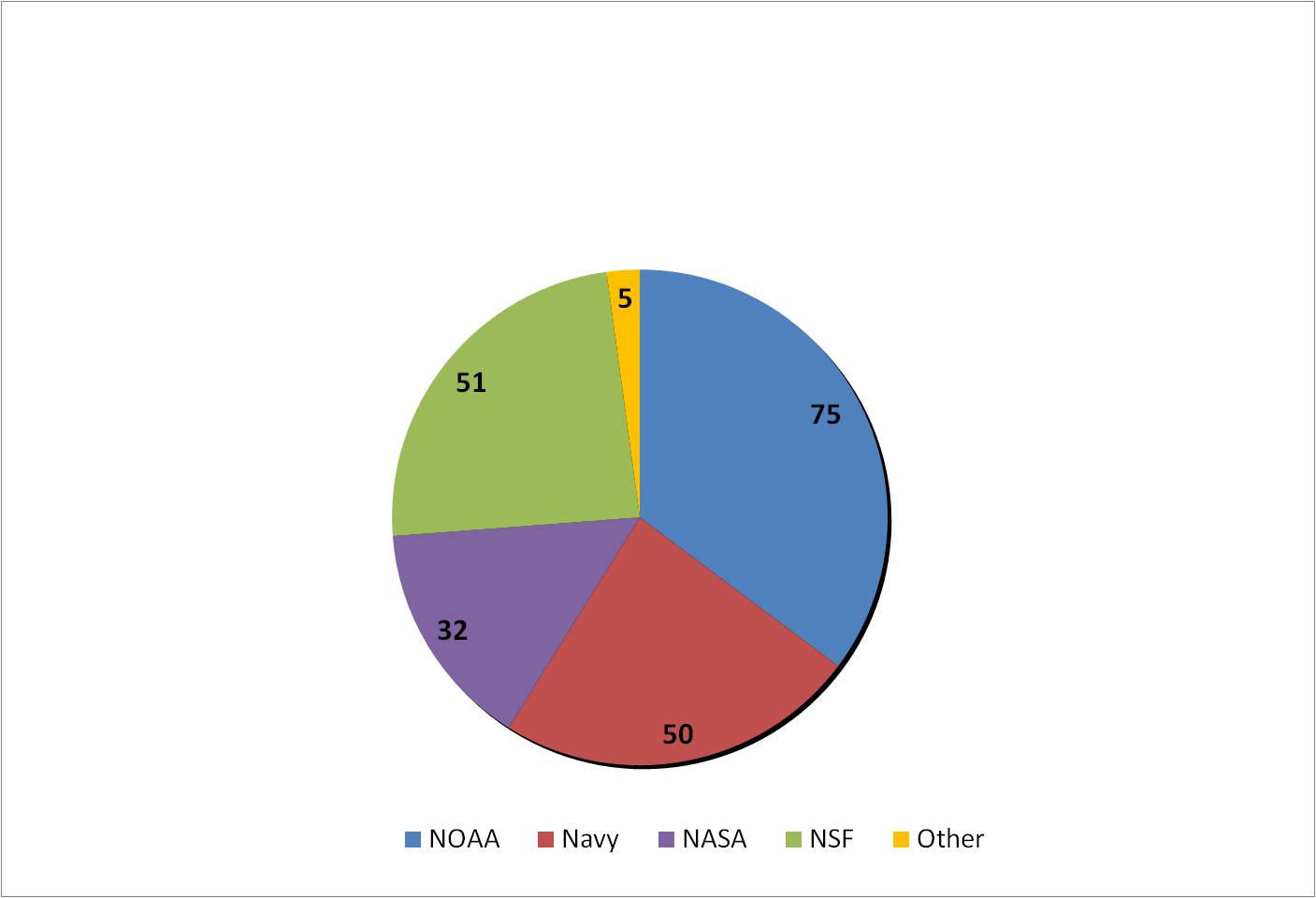 +40%
-22%
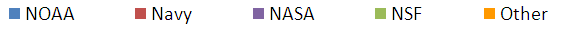 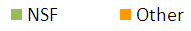 +9%
10
Total Support by Agency
2008 Snapshot
Total: $50,155K
2010 Snapshot
Total: $76,658K
2012 Snapshot
Total: $51,494K
HFIP
Field Experiments: IFEX, TCS-08
Field Experiments: PREDICT, GRIP, IFEX, ITOP & 
Research Computer System (HFIP)
Field Experiments: IFEX, HS3 & 
Research Computer System (HFIP)
Funding decreases
to HMA and 
UAS R&D
NOAA Total
$23,936
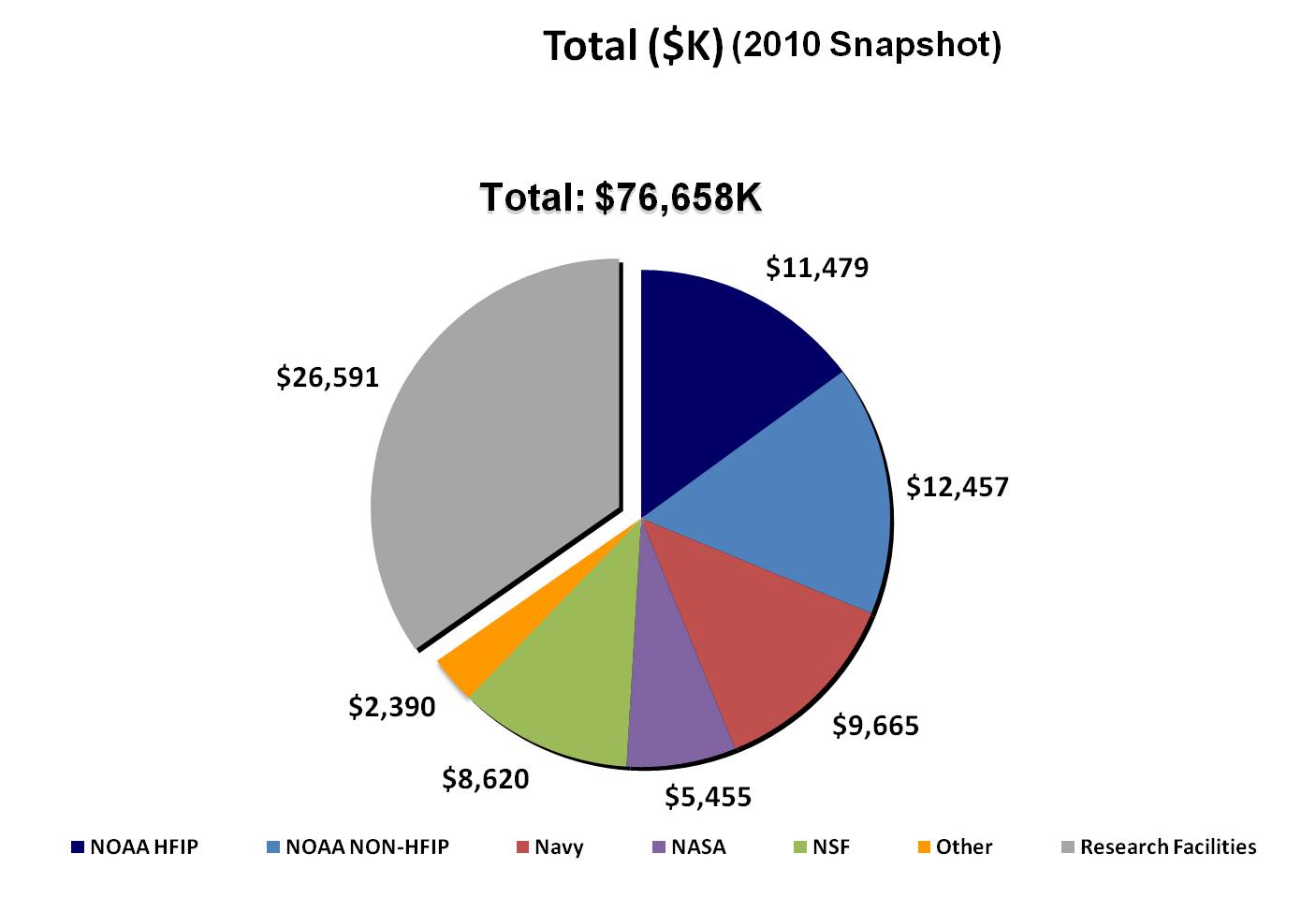 HFIP
NOAA Total
$16,990
+53%
-33%
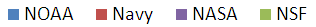 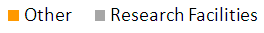 +3%
11
[Speaker Notes: HMA – Hurricane Mitigation Alliance: NOAA earmark to FIU]
Analysis of Tropical Cyclone R&D – 2008-2012
2008 Snapshot
Total: 211 Man-years
2010 Snapshot
Total: 296 Man-years
(HFIP Contribution: 75 man-years)
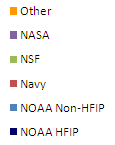 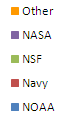 HFIP
HFIP
2012 Snapshot
Total: 230 Man-years
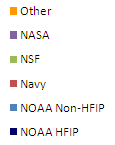 (HFIP Contribution: 61 man-years)
Observations
Observations
Observations
Model Development
Model Development
Model Development
Surge
Surge
Surge
QPF
QPF
QPF
Track
Track
Track
Intensity / Structure
Seasonal
Seasonal
Seasonal
Intensity / Structure
Genesis
Genesis
Genesis
Intensity / Structure
12
[Speaker Notes: Circles on C3 (new obs): Shift from NOAA Global Hawk and GRIP support to NASA HS3
Circles on A5 (Surge R&D): Drop in surge R&D (primarily caused by the Hurricane Mitigation Alliance support ending) is disturbing given Isaac & Sandy impacts, as well as Irene Service Assessment recommendations]
Research Needs Mapped onto Ops Priorities
On next two slides:
2008, 2010, & 2012 comparisons of the research needs mapped onto ops priorities
Used ops priorities published in the FY09 JHT AFFO
13
Research Needs Mapped onto Ops Priorities
NHC / CPHC
2008 Snapshot
(FY09 AFFO)
2010 Snapshot
(FY09 AFFO)
Total: 211 Man-years
Total: 296 Man-years
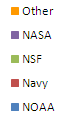 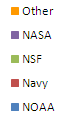 QPF
QPF
Genesis
Genesis
SST Gradients
SST Gradients
Wind Analysis
Track Fcst
Seasonal Progs
Track Fcst
Seasonal Progs
Radar/Sat. Data
Improved Obs
Size/Structure
Radar/Sat. Data
Fcstr  Efficiency
Storm Surge
Storm Surge
Fcstr  Efficiency
Intensity Change
Improved Obs
Wind Analysis
Size/Structure
Intensity Change
Model Res vs Ensembles
Model Res vs Ensembles
Guidance  Decision Tools
Guidance  Decision Tools
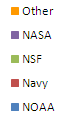 Total: 230 Man-years
2012 Snapshot
(FY09 AFFO)
QPF
Storm Surge
Genesis
Wind Analysis
Size/Structure
SST Gradients
Track Fcst
Seasonal Progs
Radar/Sat. Data
Improved Obs
Intensity Change
Fcstr  Efficiency
Guidance  Decision Tools
Model Res vs Ensembles
14
Research Needs Mapped onto Ops Priorities
JTWC
2008 Snapshot
(FY09 AFFO)
2010 Snapshot
(FY09 AFFO)
Total: 211 Man-years
Total: 296 Man-years
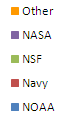 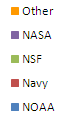 Guidance  Decision Tools
Guidance  Decision Tools
Guidance  Decision Tools
Total: 230 Man-years
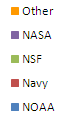 2012 Snapshot
(FY09 AFFO)
QPF
QPF
QPF
Genesis
Genesis
Genesis
Track Fcst
Track Fcst
Track Fcst
Storm Surge
Storm Surge
Storm Surge
Wind Analysis
Improved Obs
Size/Structure
Wind Analysis
SST Gradients
Seasonal Progs
Wind Analysis
Seasonal Progs
SST Gradients
Radar/Sat. Data
Improved Obs
Improved Obs
Radar/Sat. Data
SST Gradients
Intensity Change
Size/Structure
Size/Structure
Seasonal Progs
Fcstr  Efficiency
Radar/Sat. Data
Fcstr  Efficiency
Fcstr  Efficiency
Intensity Change
Intensity Change
Model Res vs Ensembles
Model Res vs Ensembles
Model Res vs Ensembles
15
Analysis of Tropical Cyclone R&D
Closing Comments
Three snapshots that captured R&D activities
Represents the spectrum of R&D across the community
Research influenced by ops priorities; provides mechanism for essential feedback
With HFIP and four major field experiments, R&D increased markedly in 2010 snapshot compared to 2008 snapshot
Deltas between 2008 and 2010 reflect HFIP, greater emphasis on field experiments
HFIP funding decreases and fewer major field experiments resulted in a sharp decrease in R&D from 2010 snapshot to 2012 snapshot
Deltas between 2010 and 2012 not only reflect HFIP funding decreases & timing of field experiments, but reduced emphasis on NOAA UAS and Surge R&D.
Intensity change is still #1 operational priority
Research (basic and applied) is still required, but rapid progress is being made
High-resolution (<5km) models are demonstrating skill (occasionally remarkably so)
Improved surface fluxes, more sophisticated physics, better initialization, etc.
More sophisticated DA, resolving cloud scales (more realistic)
Models are helping to identify other deficiencies when verifying obs. are available;  helps guide selection of future research topics
Analysis of Tropical Cyclone R&D
Users would like the research community to take more of an interest in guidance decision tools
We have a process to:
Keep the operational centers’ priorities updated
Assess and evaluate research that is addressing those priorities
Allow research managers to make informed decisions for future investments
Facilitate interagency collaboration and coordination
Raises awareness of the importance of Research to Operations
Will complete 2012 snapshot and comparison to new operational priorities (FY13 JHT AFFO)
WG/TCR
18
BACKUPS
19
2012 SNAPSHOT – FYs INCLUDED
2012 SNAPSHOT - # OF PROJECTS (BACKGROUND FOR SLIDE #7)
20
= -56 Man years
Res vs Phys
Verification
Stat/Dyn
Diagnostics
Ensembles
Physics
Model
DA
Genesis
Intensity / Structure
Track
QPF
Surge
Seasonal
21
Model System Development
Observations